Higher Education in Transition: Relevance and Responsiveness
Prof Mpine Makoe
Executive Dean: College of Education 
University of South Africa
MAJOR DISRUPTIONS IN EDUCATION
14th century
10th century
21st century
Changes in Higher Education
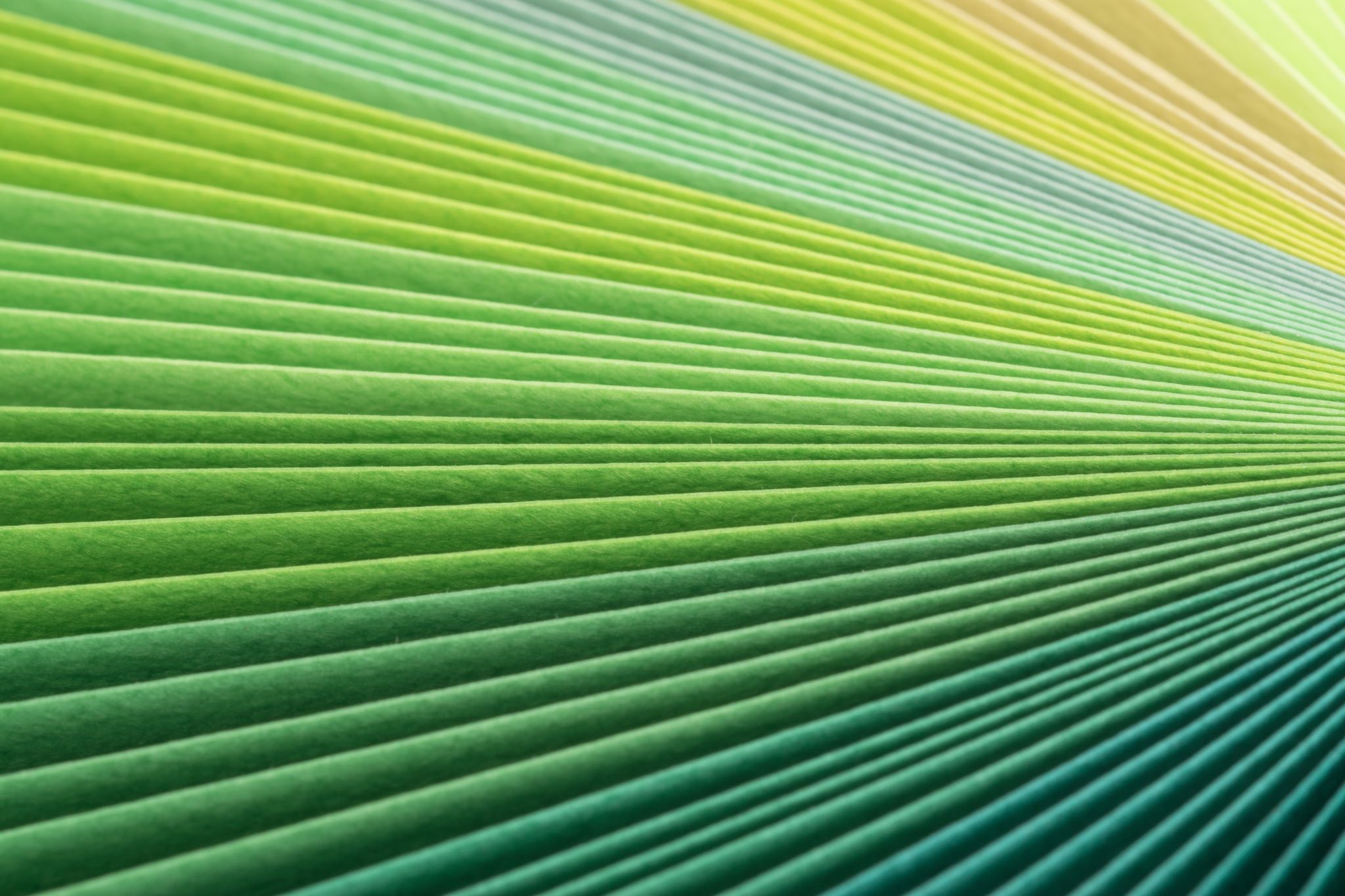 Deficiencies in higher education
What are the key challenges that Higher Education policymakers, academic leaders, lecturers and students are facing in designing and delivering quality and relevant programmes? 

What should be done to design and deliver relevant and quality programmes that are responsive to different learning needs of  diverse groups of students?
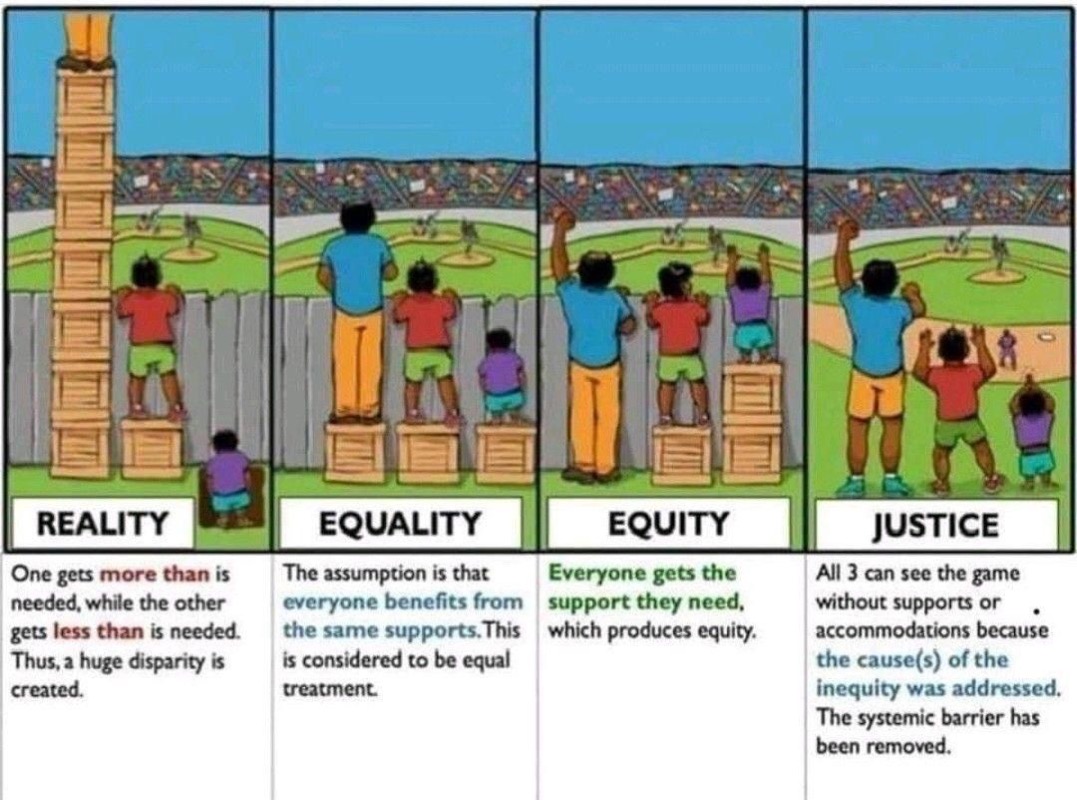 SOCIAL JUSTICE MANDATE
Reimagine higher education of the future
Decentralise regions 
Offer general and specialised academic programmes geared towards the economic development of the region
Provide student support services for students in the regions
Provide infrastructure and connectivity for students who live in marginalised communities
Interact closely with the industries in the region for work integrated learning
Reimagine the Regional Model
Ke a leboha
Siyabonga
Baie Dankie
Thank YOU